Restoration Architecture
9/24/2019
Design For Life—Design That Lasts
1
We Offer . . .
9/24/2019
Excellent customer service
Advanced project management methods
Environmentally friendly building materials
Superior design work
2
[Speaker Notes: We are experts in LEED construction, the standard for eco-friendly building.]
What Sets Us Apart
9/24/2019
Client diversity
Reasonable fees
Expertise with many architectural styles
Client/designer interaction
3
Member of American Institute of Architects
9/24/2019
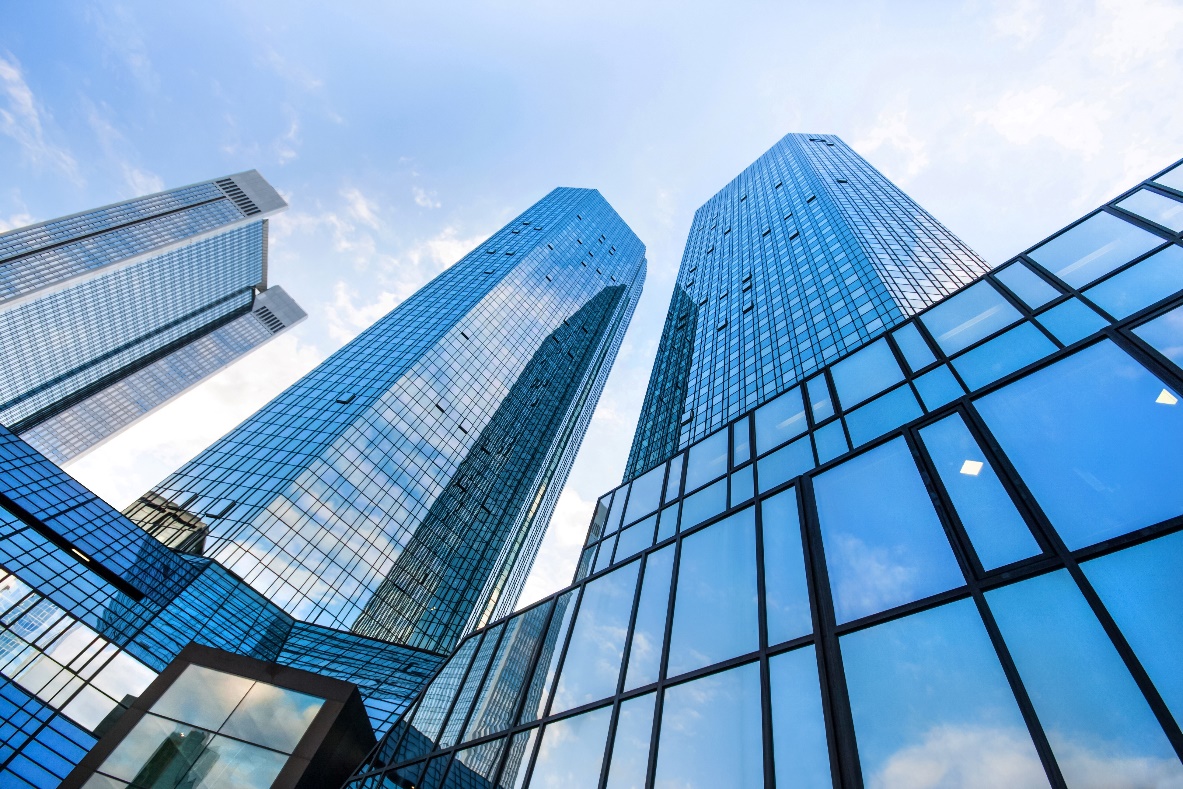 We are proud to belong to the AIA. All of our architects have 8–10 years of experience. Our Cost Control™ design process is recognized as a sound method for adhering to budgets and promoting client satisfaction.
4
[Speaker Notes: Give more information on Cost Control.]
Company Structure
9/24/2019
5
Client Breakdown
9/24/2019
6
[Speaker Notes: Emphasize the focus on residential projects.]
You’re Part of the Process
9/24/2019
7
[Speaker Notes: Emphasize “You”!]
Site Study Services
9/24/2019
8
Planning Services Price List
9/24/2019
9
9/24/2019
Take Care of Your Most Important Investment
Odds are, you have spent more on your house than on any other single item in your investment portfolio. Your home is not merely a roof over your head, it is long-term security.
Safeguard your investment by taking care of the fabric of your house. We can help you renovate and upgrade systems to ensure your home shelters you now and in the future.
10
Restoration Gallery
9/24/2019
The following slides show only a few of the restoration projects we have completed in the past ten years.
11
[Speaker Notes: Many other before and after photos are available on the Web site.]
Queen Anne Style
9/24/2019
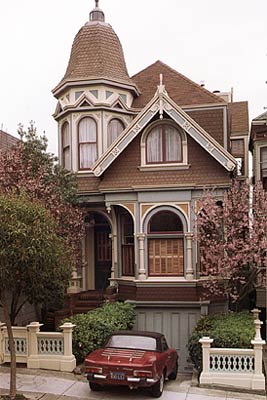 22 Hastings Street
Rose Hill
$132,333
12
Tudor Revival Style
9/24/2019
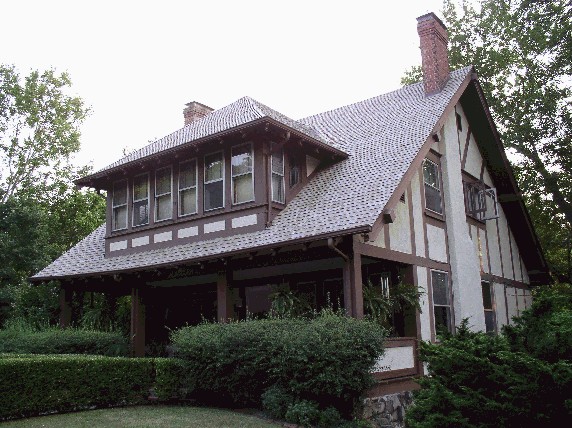 4 Bellevue Avenue
Hyde Park
$101,993
13
Georgian Style
9/24/2019
123 Elm Street
Mt. Lookout
$114,432
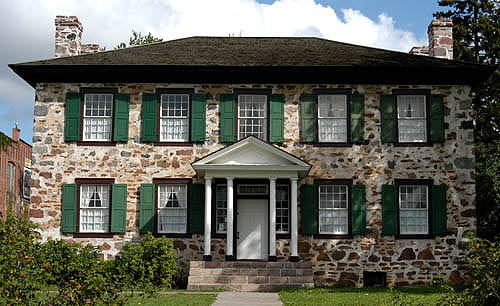 14